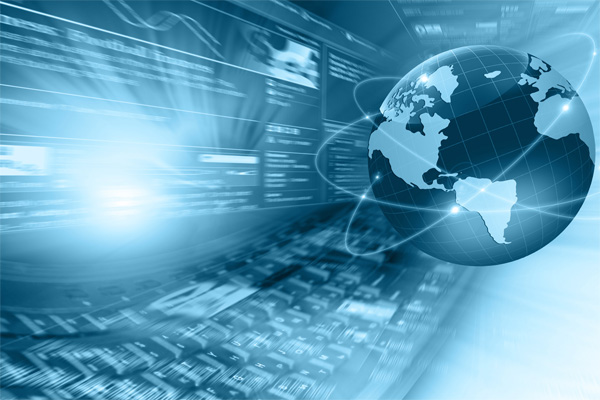 © BMI
ICA Commission on Integrated Geospatial Information for Cartography
ICA Commission on Integrated Geospatial Information for Cartography
Mission
Explore and research country-specific implementations of integrated geospatial information for maps and cartography in support of national strategic priorities,
share national experiences on this and 
identify associated research and education needs.
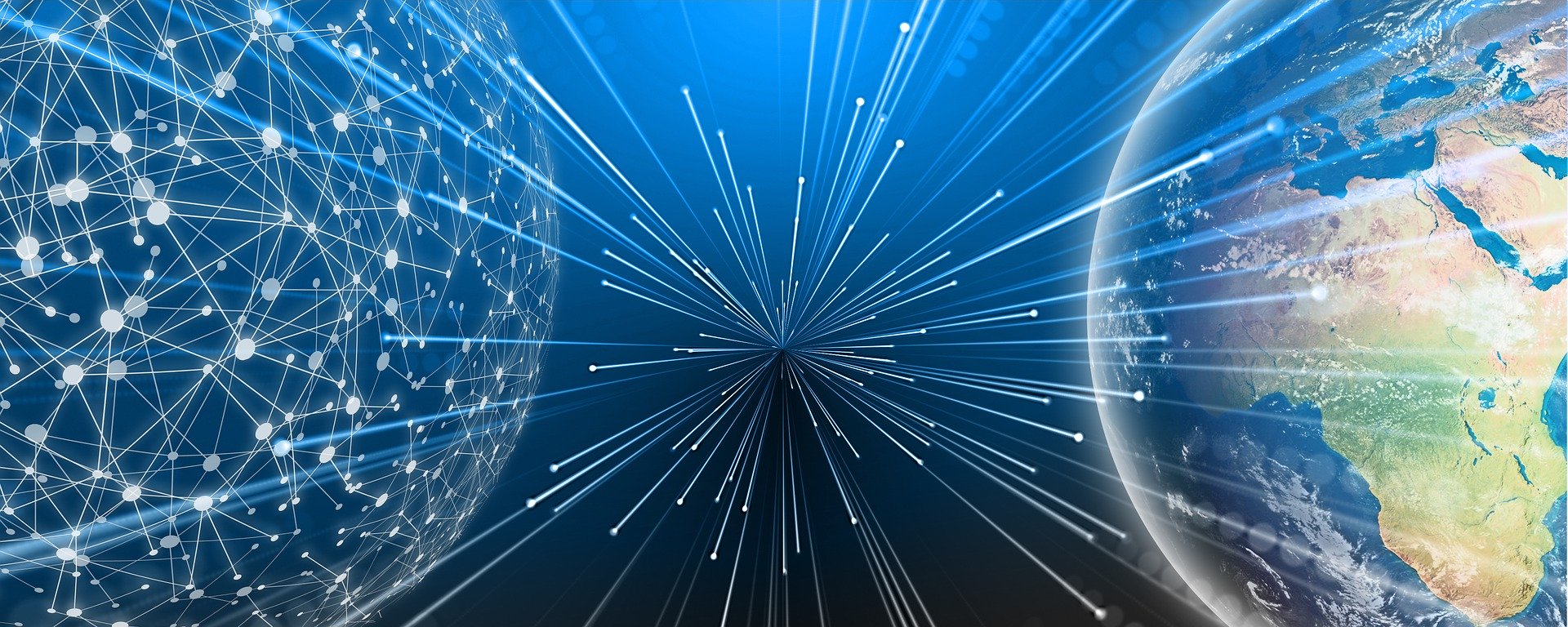 Work programm
In collaboration with other ICA Commissions, participate at the scientific level with other organizations and agencies active in geoinformation management, UN-GGIM IGIF and the creation of geospatial knowledge infrastructures with a special focus on cartography.
Develop reports, conference presentations and/or journal articles on our work and help to arrange workshops, conferences or other meetings.
Organize reporting sessions on the Commission’s activities at the 2025 and 2027 International Cartographic Conferences.
Organize and hold full Commission meetings in 2024, 2025, 2026 and 2027, and other meetings with Commission members at suitable events and conferences.
Interested?
Please contact
Anja Hopfstock (Germany) anja.hopfstock@bkg.bund.de
Kathryn Arnold (South Africa) KArnold@csir.co.za